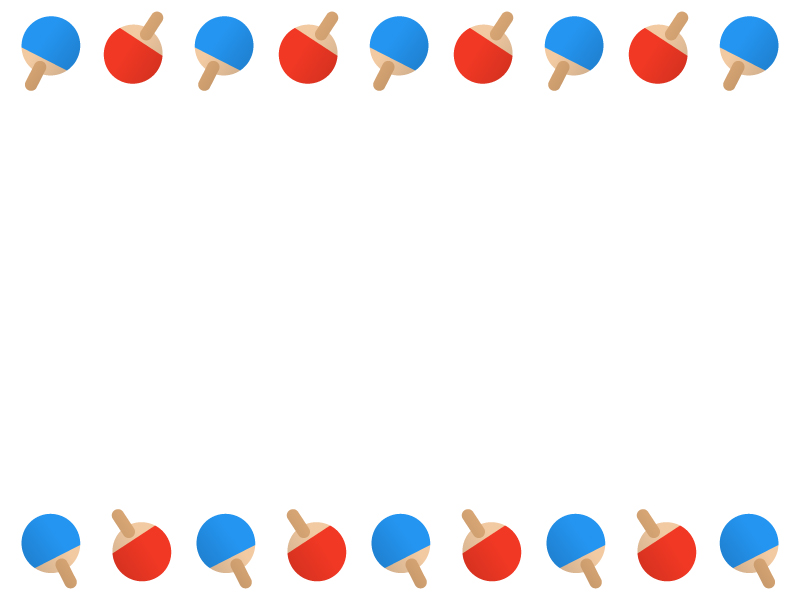 卓球　初心者講習会
日時　　令和５年１２月９日　土曜日
　　　　8時40分集合　9時開始
場所　　伊勢原市総合体育館　大体育室３コート
参加費　無料
内容　　ニッタクコーチによる卓球コーチング
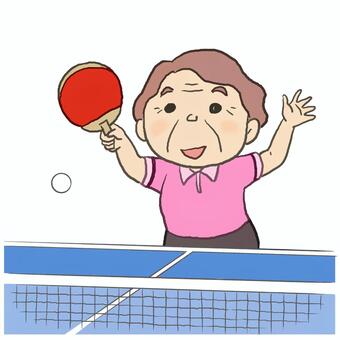 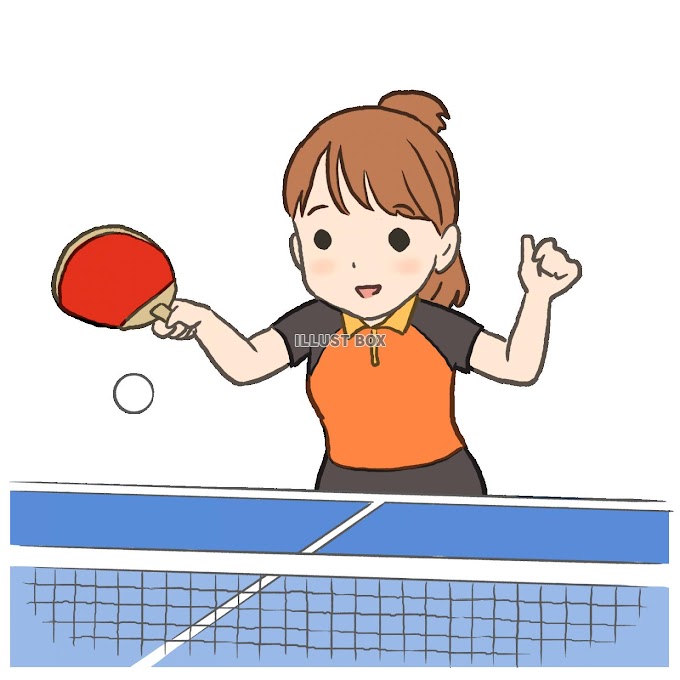 卓球をもっと楽しく上手くなりたい、卓球の基礎って何？など、コーチの方からいろいろ教えてもらおう。
　　　　　　　　　　　どなたでも気軽に参加ください
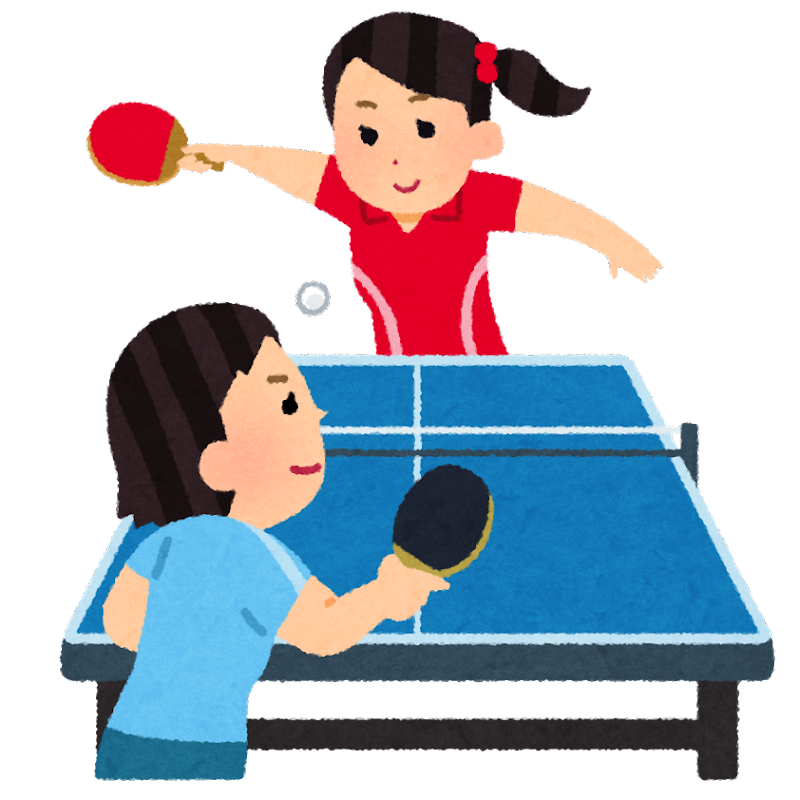 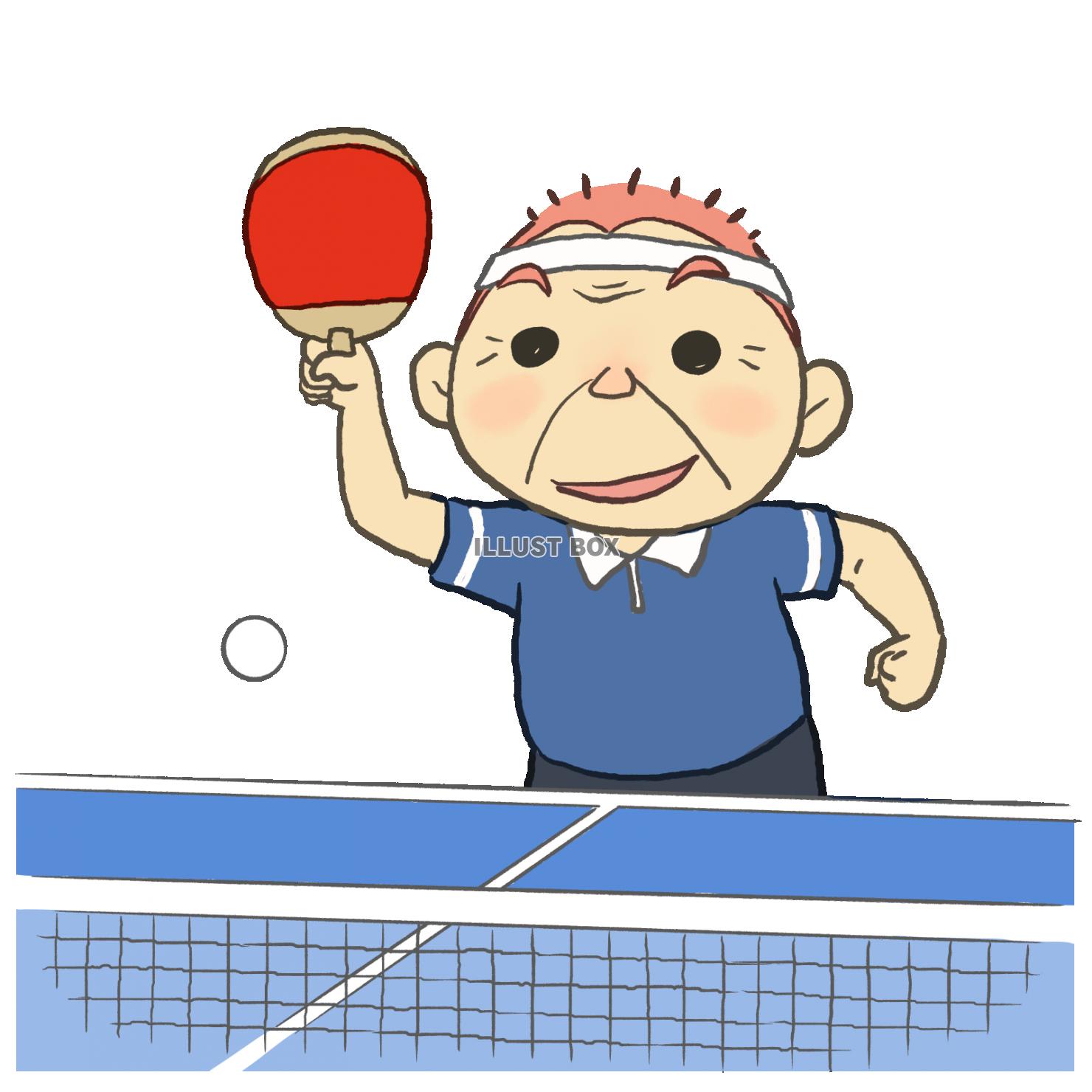 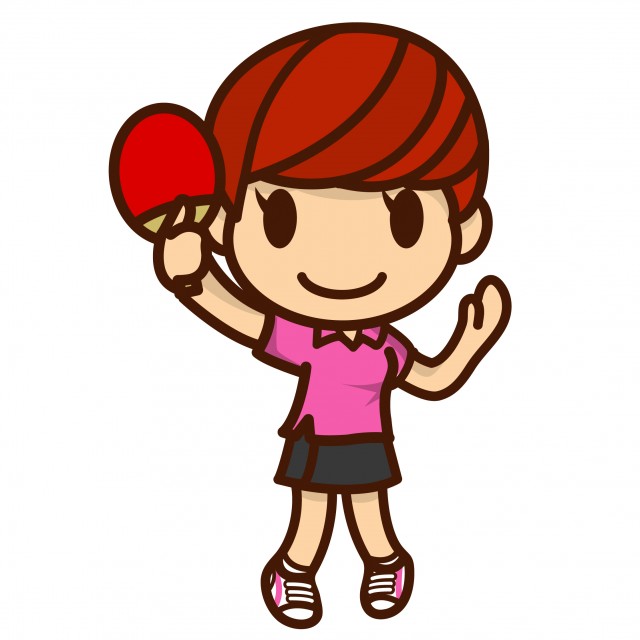 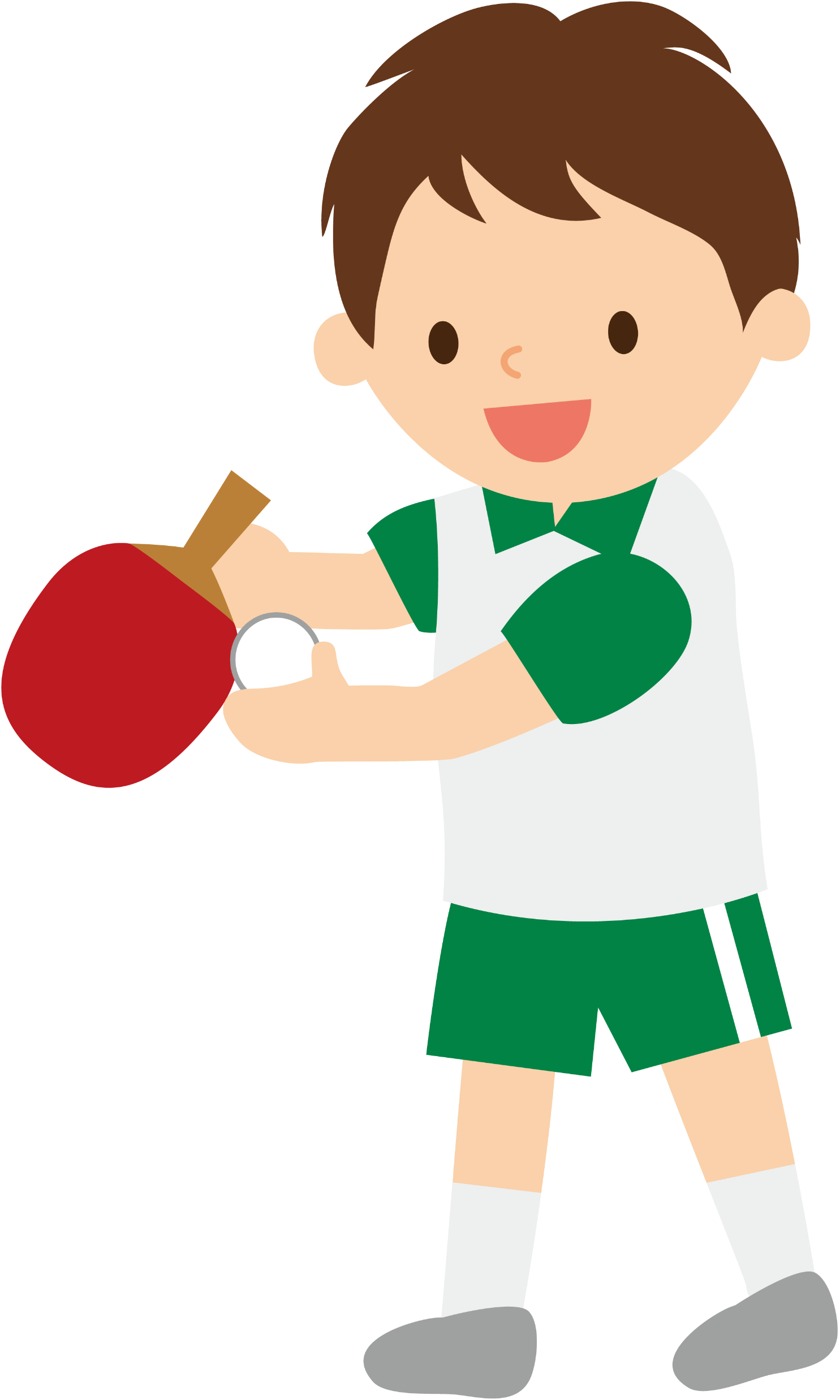 体育館シューズと卓球ラケットは持参願います
主催　伊勢原市卓球協会
協力　ニッタク
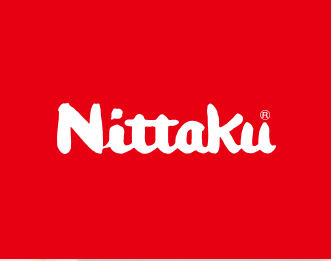